Inspiring life in frozen communities
Addressing the Mental Health and Psychosocial aspects of Sexual & Reproductive Health in Guinea
with a focus on childbearing problems of women and girls
Les aspects psychosociaux de la Santé Sexuelle et Reproductive (SSR)*
Grossesse, accouchement et période post-partum; manque d'autonomie, naissance d'une fille, logement médiocre, violence conjugale ou familiale, mauvaise santé, isolement et pauvreté 
Aspects psychosociaux de la Planification Familiale (PF); manque de choix en matière de contraception 
Perte de grossesse spontanée; réactions psychologiques induites par des facteurs socioculturels, personnels et relatifs aux services de santé
Conditions gynécologiques; stigmatisation et isolement due aux blessures ou maladies: impact sur l'image corporelle, l'estime de soi, la confiance et la vie sexuelle
Infertilité; vécu par beaucoup de femmes comme une crise profonde
Mutilation génitale féminine; la dépression et l’anxiété chronique ont été observées chez des femmes atteintes de MGF, associées à une défiguration génitale et à un dysfonctionnement gynécologique
La santé mentale dans le contexte du VIH/SIDA
* Organisation de la Santé Mondiale  2009
3
Défis par rapport à La Santé Sexuelle & Reproductive (SSR) en Guinée
Des déterminants sociaux ont un grand impacte sur la santé (mentale) des femmes et des filles
Des croyances culturelles, religieux ont une influence sur les décisions prises par rapport à la SSR (PF, MGF) 
Manque d’ information et d’éducation de base par rapport à la SSR 
Manque d'accès aux services de santé et services sociaux
Manque de cohérence parmi les différents services 
Manque de travail décent; pauvreté augmente les comportements risqués (prostitution etc.)
4
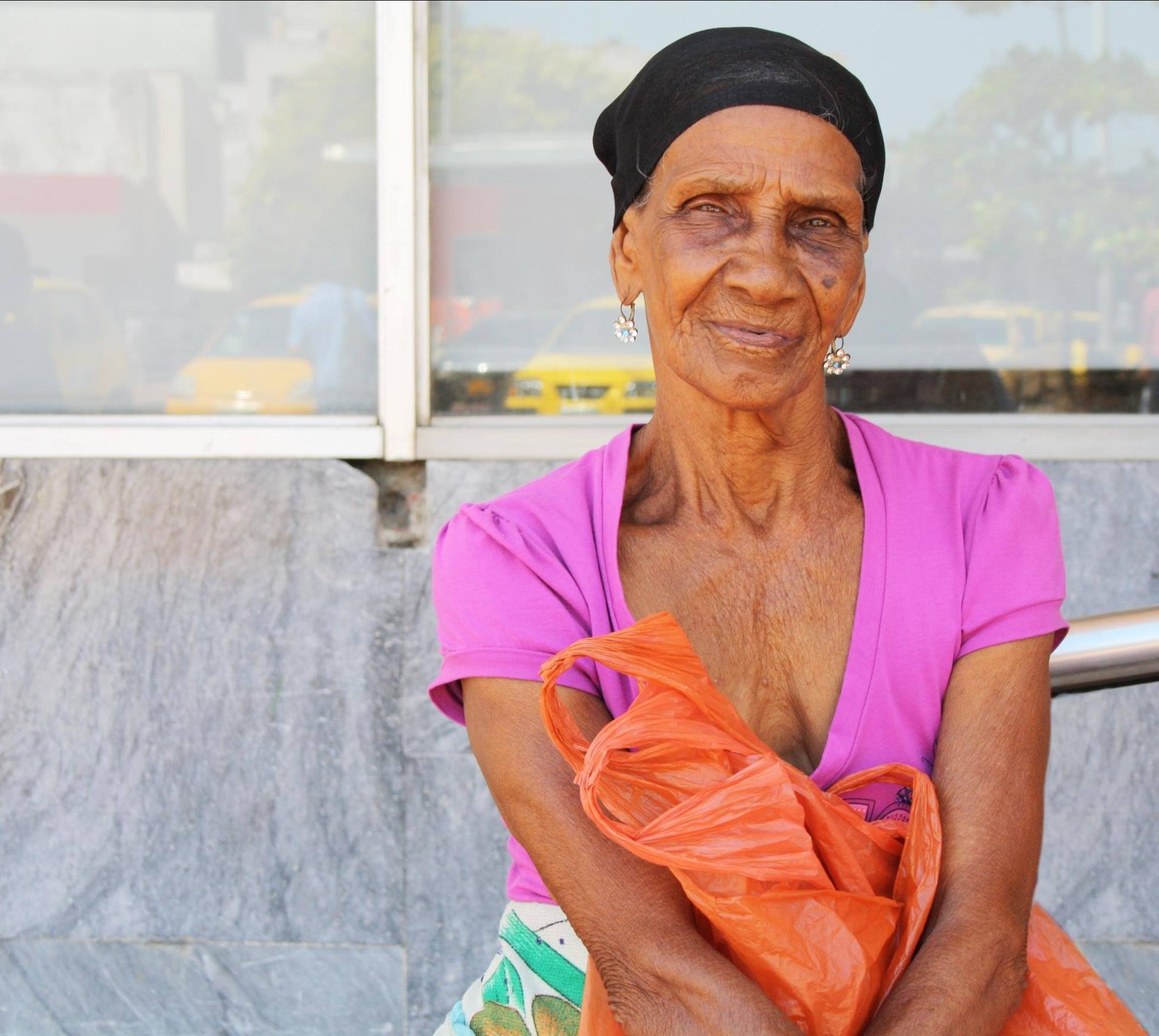 Nous combattons les pratiques néfastes, la violence et l’exclusion en développant une citoyenneté active
Nous stimulons des agents de changement locaux d'établir des réseaux  communautaires de soutienNous utilisons les médias et le théâtre pour diffuser des messages clés parmi les communautés Nous améliorons l’efficacité et la pertinence des actions en reliant les connaissances locales et internationales et locales à des applications locales
5
Scalability and connecting sectors
Wherever you start…
…you need to break a cycle
Bringing life in frozen communities has to link to other sectors
e.g. start with SRHR related problems
…and extend to joint income generating
SRHR
Family
Social inclusion
Create work opportunities
Domestic violence = often an entry point
.
Improve health situation
Rencontre, échange, identification des problèmes
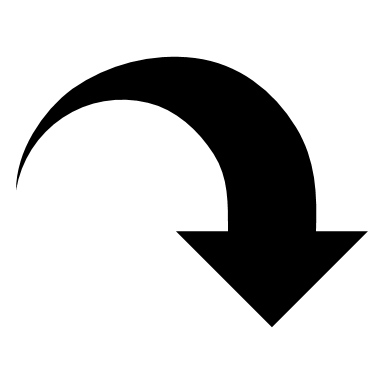 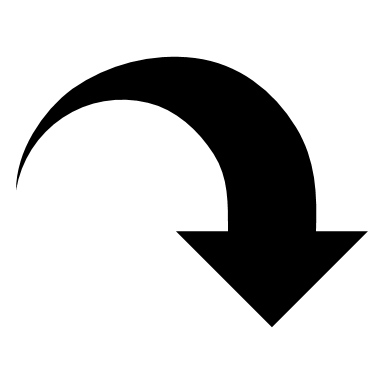 prioritisation des problèmes
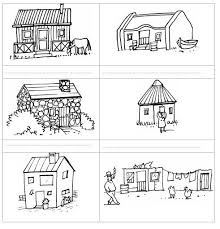 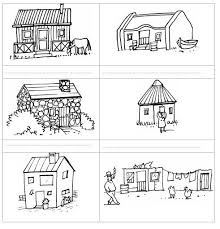 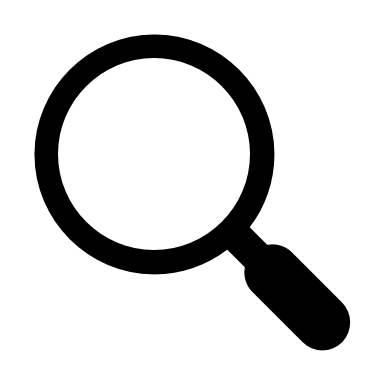 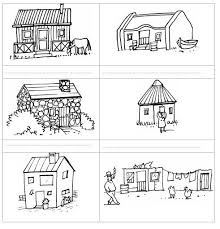 Engagement social 
théâtre et débats publics
Formation des agents de changement
Suivi & évaluation, recherche
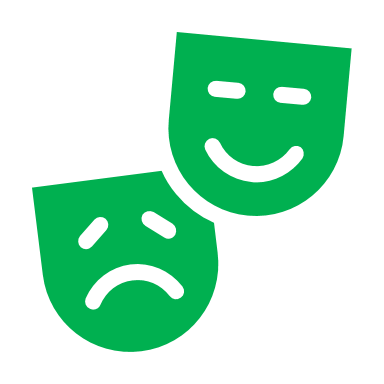 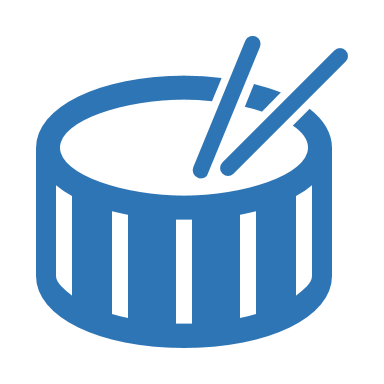 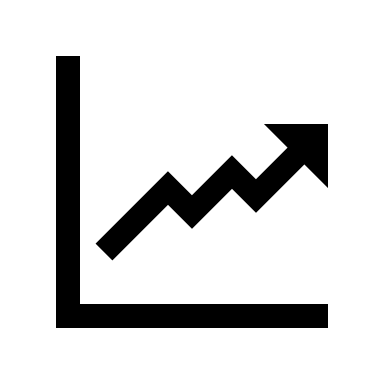 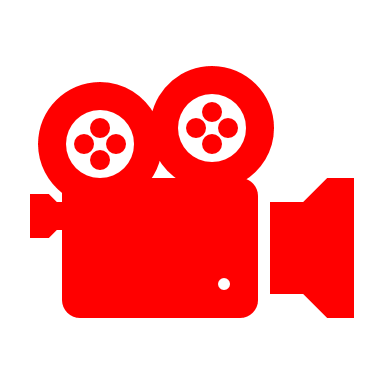 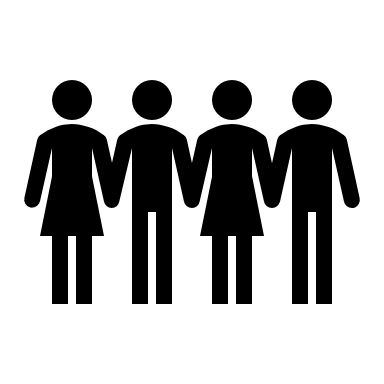 Mise en place des réseaux de soutien
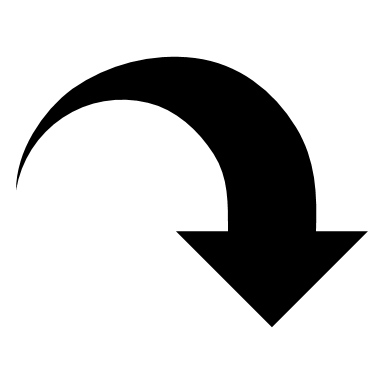 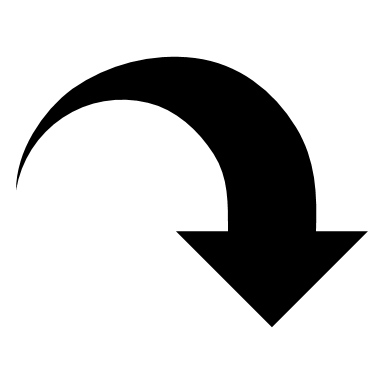 Mise en place d'un système  de référence
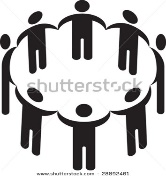 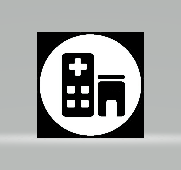 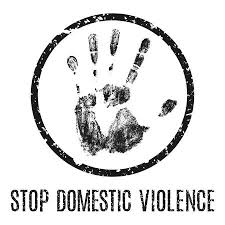 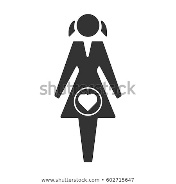 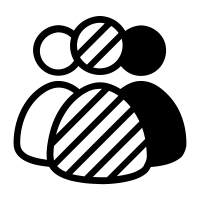 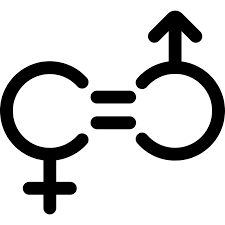 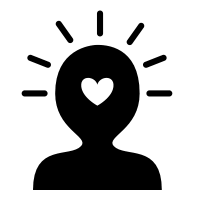 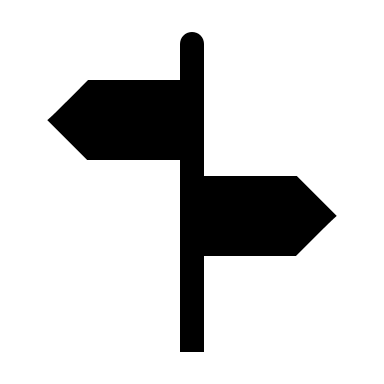 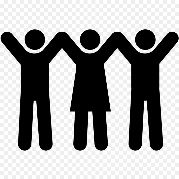 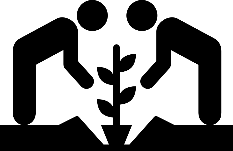 7
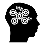 Link to video’s
Theatre & reconciliation : 
Manipulation politique dans les Grand Lacs
https://vimeo.com/album/3970537/video/158822137


Utilizing theatre as an innovative and evidence based tool to address Female Genital Mutiliation in Nigeria
https://drive.google.com/file/d/1DqGMPl40s9Fy8MJBbsYuNQr0XBKYGiU4/view?usp=drive_web
8